3/ Sociale woningverhuur
Woningwet 2015
Woningbedrijven  woningcorporaties5
Woningbedrijven zijn ontstaan in gemeenten waar geen Woningcorporaties actief waren
Woningbedrijven vervullen als sociale verhuurder dezelfde rol als Woningcorporaties
Woningbedrijven verrichten als sociale verhuurder dezelfde taken als Woningcorporaties
Maar

Woningbedrijven vallen niet onder de regelgeving van Woningcorporaties
De regelgeving voor Woningcorporaties zal op hoofdlijnen worden bekeken, met daarbij de vraag hoe Woningbedrijven zich tot die regelgeving verhouden.
Woningwet 2015
Bron: Rijksoverheid & Woningwet 2015
https://www.rijksoverheid.nl/documenten/publicaties/2015/03/17/woningwet-2015-in-vogelvlucht
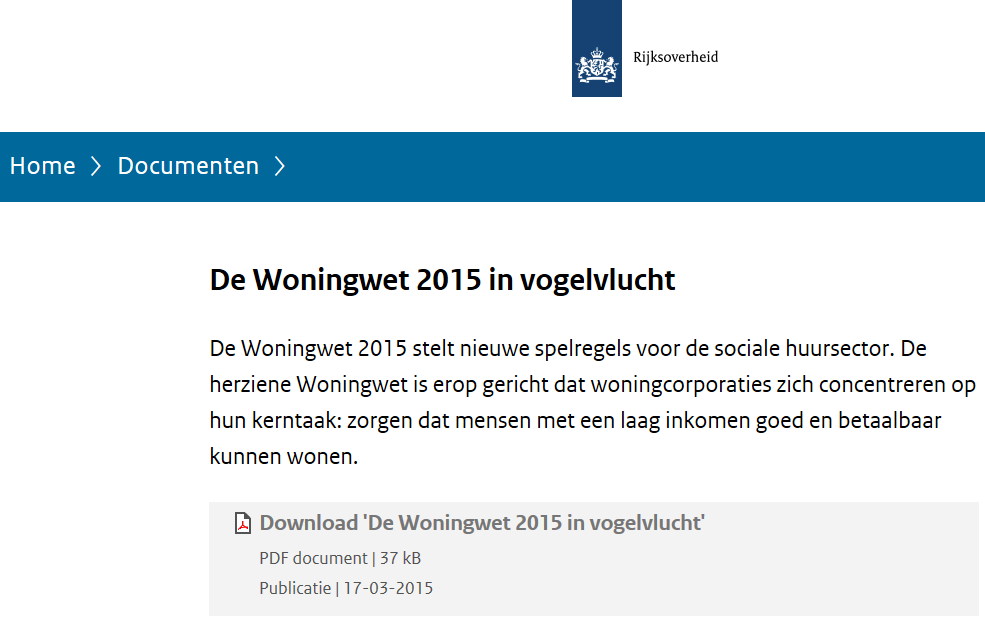 Woningwet 2015
Woningwet 2015
De Woningwet in VogelvluchtSamenvatting van de regelgeving voor Sociale Verhuurder / Woningcorporaties
Kerntaak
Overige taken
Prestatieafspraken met gemeente en bewonersorganisatie
Scheiden of splitsen van DAEB- en niet-DAEB-activiteiten
Governance
Extern toezicht en Sanering
Woningwet 2015 - kerntaken
1. Kerntaak 
Woningcorporaties keren terug naar hun kerntaak: het bouwen, verhuren en beheren van sociale huurwoningen aan mensen met een laag inkomen of aan mensen die om andere redenen moeilijk passende huisvesting kunnen vinden. In het verlengde hiervan mogen ze specifiek omschreven maatschappelijk vastgoed en bepaalde diensten voor leefbaarheid als 'diensten van algemeen economisch belang' (daeb) verrichten. 

Het Woningbedrijf functioneert in de rol van een Woningcorporatie
Woningwet 2015 – overige taken
2. Overige taken
…, maar er kunnen zich situaties voordoen waarbij het wenselijk is dat ze andere activiteiten blijven ontplooien. 
Voorwaarde is dat er geen andere partijen zijn die dat willen doen. 
Deze activiteiten zijn geen diensten van algemeen economisch belang (niet-daeb). De wet stelt regels om niet-daebactiviteiten door woningcorporaties in te kaderen. 
Zo mag een woningcorporatie alleen een niet-daebactiviteit uitvoeren als uit een markttoets van de gemeente blijkt dat marktpartijen geen interesse hebben. 
Wanneer de woningcorporatie een door de gemeente gewenst niet-daebproject mag uitvoeren, moet daarvoor een marktconforme projectprijs in rekening worden gebracht, die voldoet aan de rendementstoets. 

De gemeente wenst (als bestuur) , toetst (als bestuur) en voert uit (als woningbedrijf) …..
Woningwet 2015 - prestatieafspraken
3. Prestatieafspraken met gemeente en bewonersorganisaties 
Woningcorporaties dragen bij aan het gemeentelijke volkshuisvestingsbeleid. Deze bijdrage wordt vastgelegd in prestatieafspraken tussen gemeente, bewonersorganisatie en de woningcorporatie. 
De gemeente kan in haar woonvisie of volkshuisvestingsbeleid thema's benoemen waarop de woningcorporatie volgens haar dient te presteren. Ze kunnen gaan over nieuwbouw van sociale huurwoningen, de gewenste ontwikkeling van de woningvoorraad (onder andere de verkoop en liberalisatie van bezit), de betaalbaarheid en bereikbaarheid van de woningvoorraad, de huisvesting van specifieke doelgroepen en de kwaliteit en duurzaamheid van de woningvoorraad en de woonomgeving. 

De gemeente maakt afspraken met zichzelf (het woningbedrijf)
De gemeente draagt op op welke terreinen het woningbedrijf dient te presteren
Woningwet 2015 – Niet DAEB
4. Scheiden of splitsen van daeb- en niet-daebactiviteiten 
Woningcorporaties zijn wettelijk verplicht hun daeb-activiteiten los te koppelen van hun niet-daebactiviteiten. Dat kan door binnen de woningcorporatie een administratieve scheiding aan te brengen tussen deze twee activiteiten of door niet-daebactiviteiten juridisch af te splitsen in een woonvennootschap. 
Deze scheiding of splitsing moet ervoor zorgen dat maatschappelijk bestemd vermogen daadwerkelijk wordt ingezet voor de maatschappelijke taken die aan woningcorporaties zijn opgedragen. 

Juiste bestemming geldmiddelen
Woningwet 2015 - Marktwaarde
4. Scheiden of splitsen van daeb- en niet-daebactiviteiten 
De nieuwe Woningwet schrijft ook voor dat corporaties hun bezit op marktwaarde beoordelen. 
Handboek modelmatig waarderen marktwaarde - Actualisatie peildatum 31 december 2017 
http://www.woningwet2015.nl/sites/www.woningwet2015.nl/files/documenten/rtiv_bijlage_2_handboek_marktwaardering_2017_v06_def_-_correctie_exemplaar2_as.pdf
2.1 Juridisch  kader In de Woningwet die op 1 juli 2015 is ingegaan, artikel 35 lid 2, is opgenomen dat toegelaten instellingen in het kader van de jaarrekening, het vastgoed in exploitatie dienen te waarderen op actuele waarde, waaronder in dit verband dient te worden verstaan de marktwaarde, overeenkomstig het marktwaardebegrip onderhandse verkoopwaarde in verhuurde staat. Hiermee is de mogelijkheid die bestond op basis van BW2 en de Richtlijnen voor de jaarrekening, om het vastgoed ook op historische kosten of bedrijfswaarde te waarderen, beëindigd.
Woningwet 2015 - governance
5. Governance 
De Herziene Woningwet stelt regels aan de kwaliteiten van bestuurders en voor het interne toezicht van woningcorporaties (tezamen de governance). Voor leden van het bestuur en van de Raad van Toezicht van de woningcorporatie geldt een 'geschiktheidstoets', die betrekking heeft op competenties en op antecedenten. 
Er worden ook beperkingen gesteld aan nevenfuncties om belangenconflicten te voorkomen. De bestuurder mag onder meer geen functie hebben bij een andere woningcorporatie en geen lid zijn van het bestuur van een decentrale overheid (gemeente, provincie of waterschap). 
Alle governance regels zijn er op gericht om de professionaliteit en integriteit van corporaties te bevorderen.

Bij gemeenten met een woningbedrijf vallen de rollen van bestuurder van het woningbedrijf en lid van het gemeentebestuur samen (in de persoon van de Wethouder).
Woningwet 2015 – extern toezicht
6. Extern toezicht en Sanering 
Autoriteit Woningcorporaties 
Er komt een Autoriteit Woningcorporaties die integraal toezicht houdt op alle toegelaten instellingen (woningcorporaties). 
Deze autoriteit beoordeelt het financiële en volkshuisvestelijke beleid, het beheer en de financiële situatie van de woningcorporatie en van haar dochtermaatschappijen.
Woningwet 2015	- Samenvatting - 1
Samenvatting
Kerntaak corporatie en kerntaken gemeente
(Gemeentewet)
Rolconflict in bestuur, uitvoerder en toetser
Bestemming maatschappelijk bestemd vermogen
Wat is de taak van de gemeente met het eigen vermogen?
Vastgoed wordt tegen marktwaarde getaxeerd
Handboek waarderen
Governance
Woningwet 2015	- Samenvatting - 2
Samenvatting
Governance